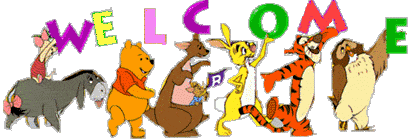 Introduction of the teacher.
Most. Sabekun Nahar.
Assistant teacher.
Kholabaria Govt. primary school.
Naldanga, Natore.
Introduction of the class.
Class :  three.
Subject : English.
Unite :  5
Lesson :  1-3
Page No:  10
Learning Outcomes
Listening:2.1.1 Carry out commands and instructions.Speaking:1.1.1 Repeat words , phrases and sentences after the teacher with proper sounds and stress.1.1.2 Say words , phrases and sentences with proper sound and stress.
Now we will look at some picture
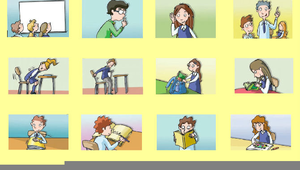 Lesson Title
Commands and instructions
Inside the classroom .
Teaching Vocabulary
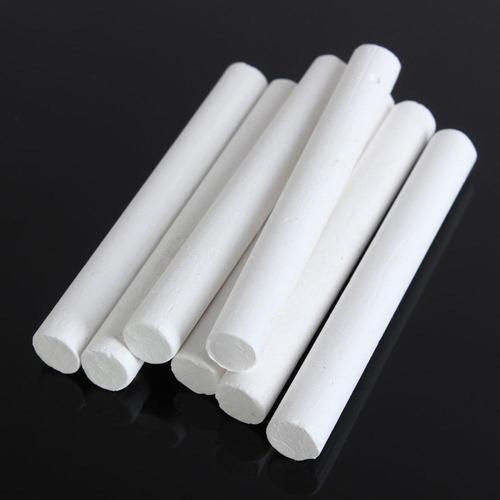 Chalk
চক/ খড়ি
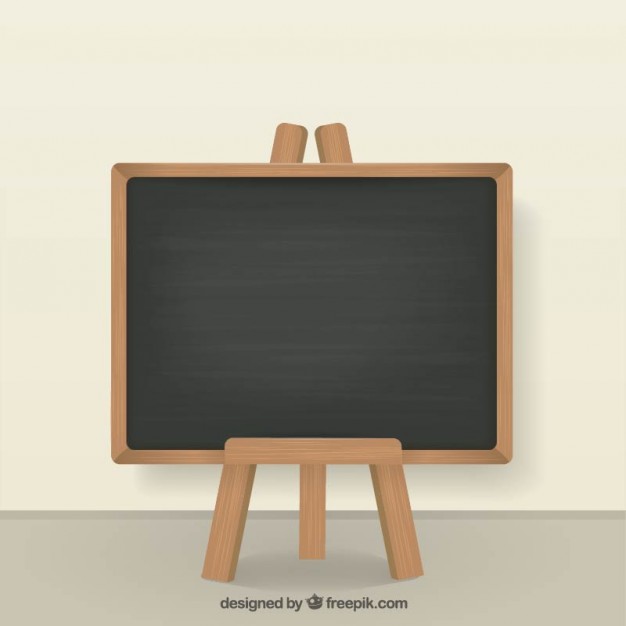 Board
বোর্ড
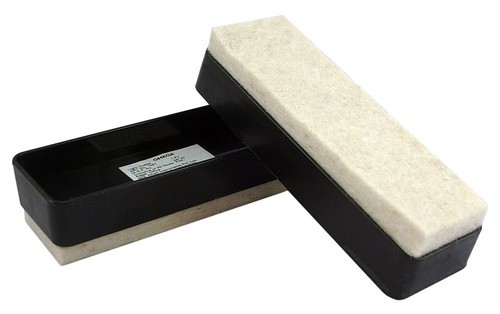 Duster
মুছনি
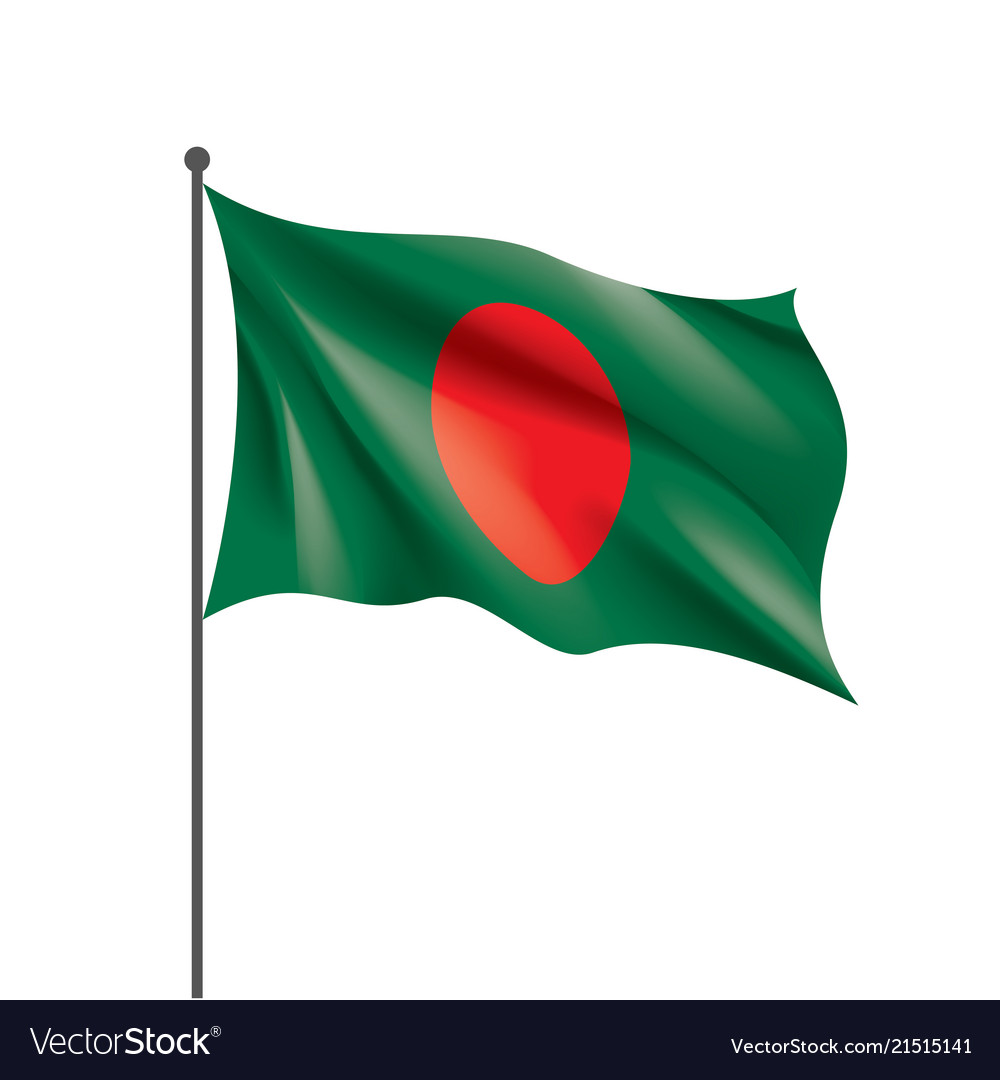 Flag
পতাকা
Teachers reading
A . Listen and say.
Board , Duster,  chalk,  Flag.
B .  Listen and say .
Take the chalk .
Go to the board .
Draw a flag .
Teaching with picture .
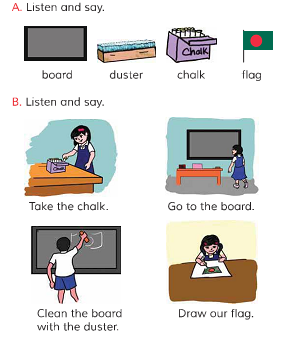 Students Reading
Questions And Answer
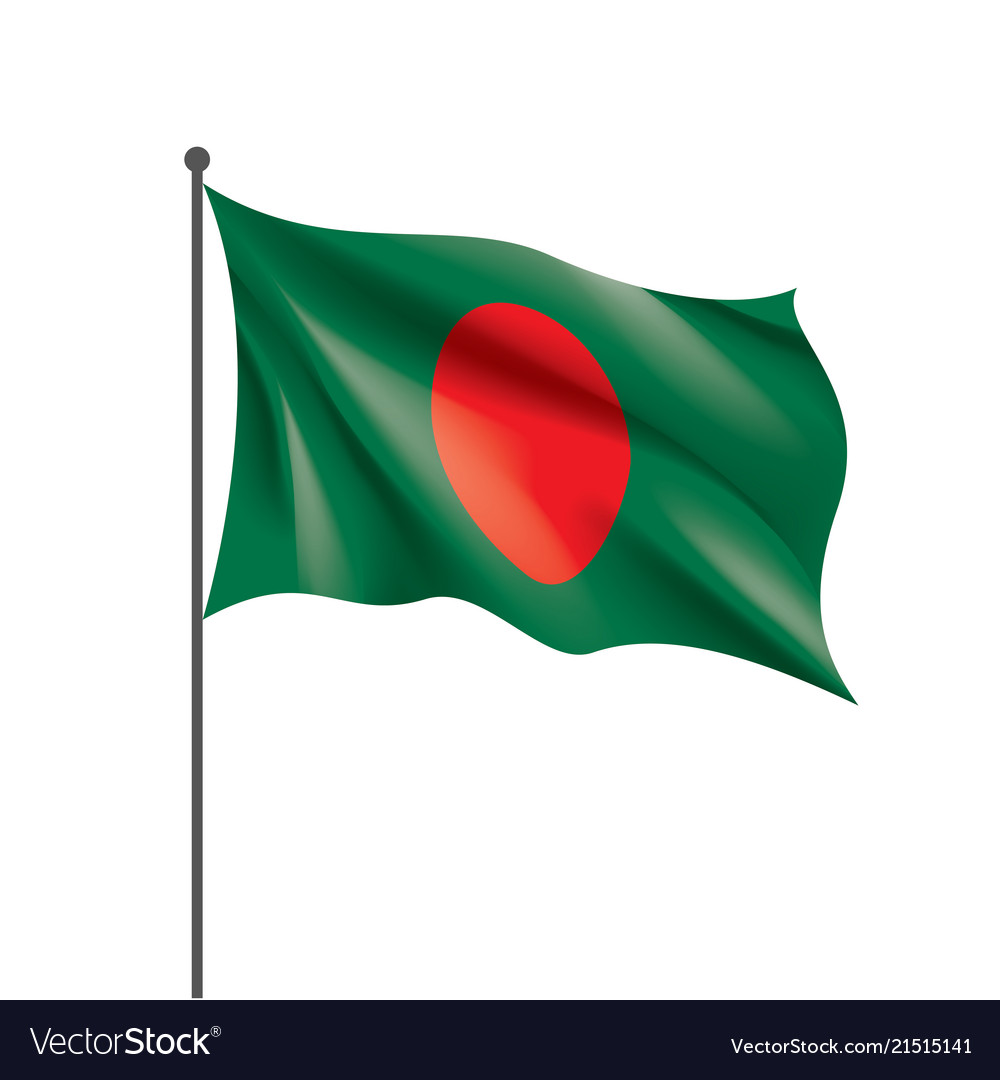 What is this?
This is a flag.
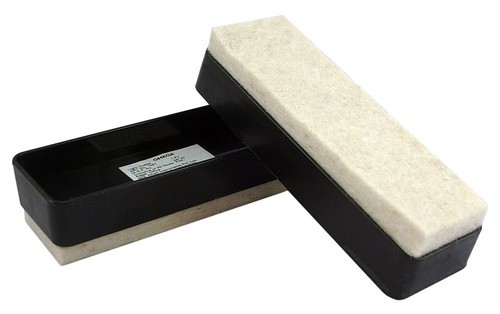 What is this?
This is a duster
Group Work
Draw the flag picture by dividing it into groups of 5
Evalution
At the end of the lesson I will ask them what they learned
Homework
Make a sentence with Chalk,Duster,Board And Flag
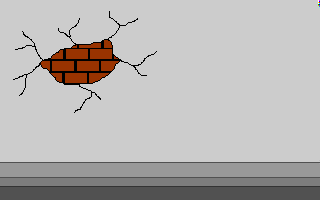